КОЛИКО СМО ФИЗИЧКИ  АКТИВНИ?
СТАЊЕ У СРБИЈИ
Становници Србије: 

Око 41% углавном седи или стоји (жене више од мушкараца)  

Седе у просеку 4,7 сати дневно
    (У Београдском региону – 5,8 сати)

9,7% хода или вози бицикл препоручених 30 минута дневно

11% се бави фитнесом, спортом или рекреацијом најмање 150 минута недељно
ДЕЦА:

ПРЕДШКОЛСКИ УЗРАСТ 
преко 60% не испуњава минимум препоруке за физичку активност  (више девојчице) 

ШКОЛСКИ УЗРАСТ 
4/5  се бави физичком активношћу у слободно време
      	  (1-2 x недељно) 
 98% редовно похађа наставу физичког
14% деформитети стопала 
10% дефомитети кичме
Извори: Истраживање здравља становништва  Србије  из 2019.године, Институт за јавно здравља Србије “Др Милан Јовановић Батут”,                          В.Ђорђевић. Истраживање физичке активности предшколске деце у Војводини, 2007.
Предности физичке активности (1)
Обезбеђује правилан раст и развој 

Помаже одржању здраве телесне тежине
  	(у свим животним добима)

Помаже развоју и одржању моторике, снаге, флексибилности и издржљивости

Развија и одржава чврстину костију и мишића
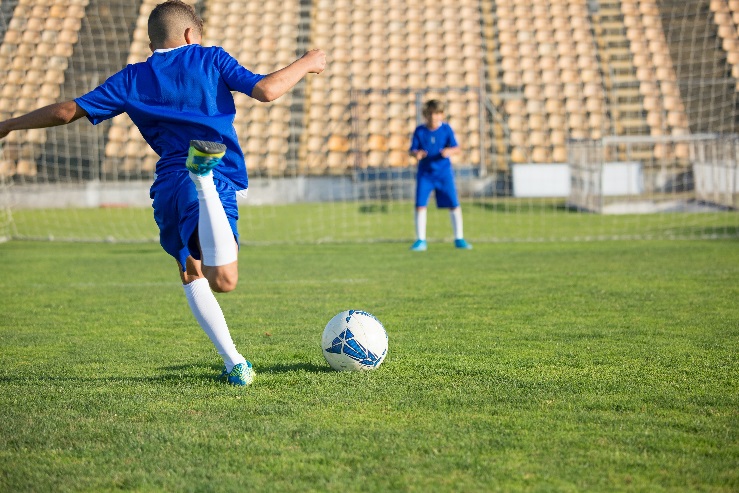 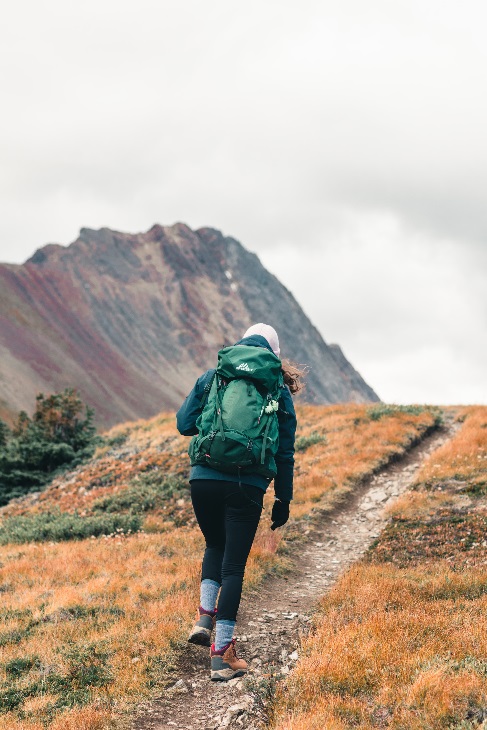 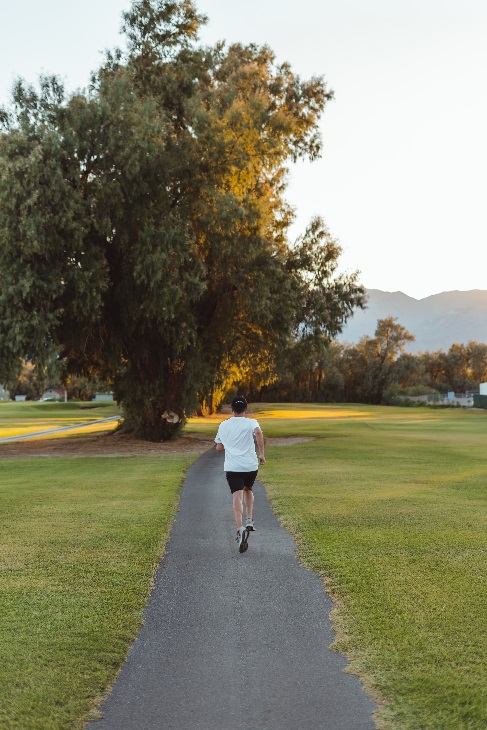 Предности физичке активности (2)
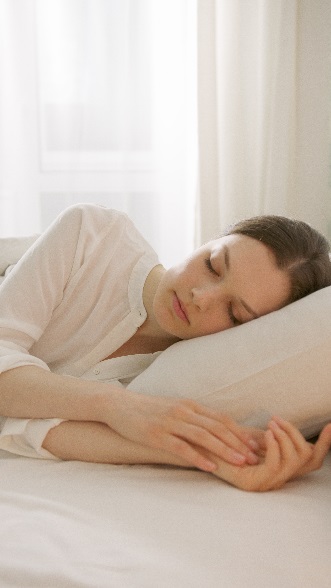 Побољшава квалитет сна 
Смањује напетост и ризик од појаве депресивних осећања
Јача самопоуздање
Побољшава стицање  и одржавање социјалних вештина
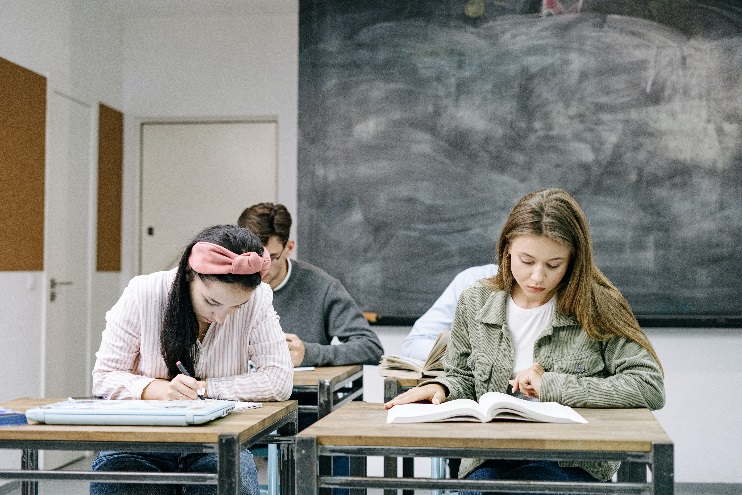 Физички активна деца имају мање проблема у понашању и дисциплини, бољи успех у школи и дужу пажњу на часу!
Предности физичке активности (3)
Смањује ризик од настанка бројних  поремећаја здравља:
Неухрањености или гојазности
Високог крвног притиска
Дијабетеса типа 2 
Болести срца 
Можданог удара
Депресије и анксиозности 
Карцинома (дебелог црева, дојке, плућа)
Падова (посебно у старијем животном добу)
Прелома (нпр. прелом кука код старијих)
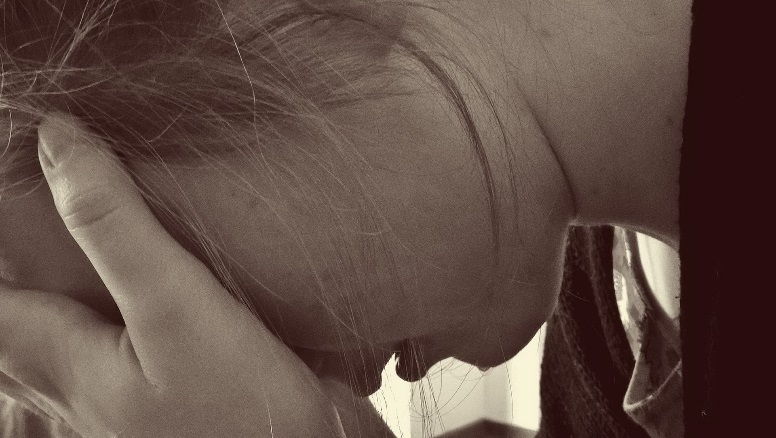 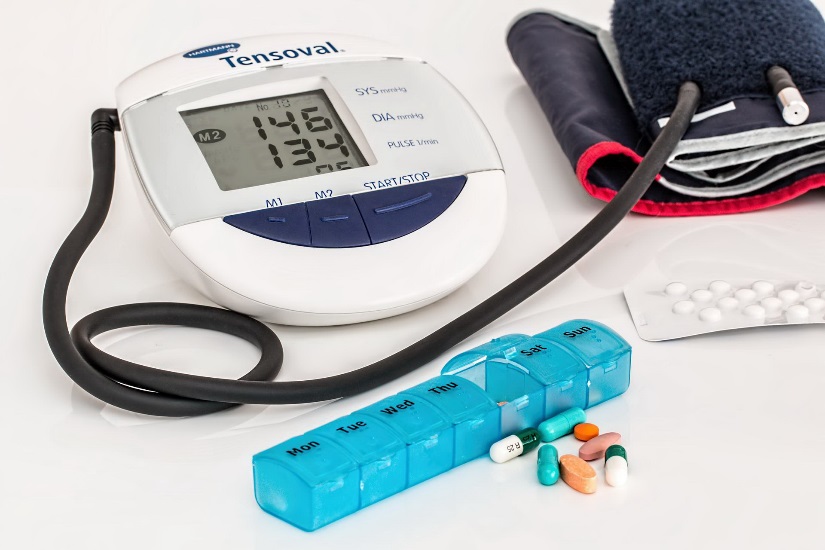 ПРЕПОРУКЕ ЗА ОПШТУ ПОПУЛАЦИЈУ
≥150 минута умерене аеробне активности недељно (брзо ходање,рекреативно пливање вожња бицикла по равном, џогинг, шетња са љубимцем) ,  или

≥ 75  минута интензивне  аеробне активности недељно (трчање,прескакање конопца, аеробик, брзо пењање степеницама, вожња бицикла узбрдо), или 

Комбинација умерених и интензивних аеробних активности

Минимум 2 х недељно -  вежбе за јачање мишића
ОПЦИЈА 2 
(75 мин. интензивне активности недељно) 
3 дана у недељи -  25 минута
ОПЦИЈА 1 
    (150 мин. умерене активности недељно) 
Сваки дан или мин. 5 дана недељно умерена до интензивна аеробна активност - 30 минута 
(може и у више епизода- 
мин 10 мин.)
ОПЦИЈА 3 
(комбинација интензивне и умерене акт. ) 
100 мин. умерене +25 мин. интензивне недељно
1 мин. интензивне активности = 2 мин.умерене активности
ПРЕПОРУКЕ ЗА СПЕЦИФИЧНЕ ПОПУЛАЦИОНЕ ГРУПЕ
ДЕЦА  млађа од 6 год.

0-1 год.  више епизода активности у току дана
1-5 год > 180 мин. физичке активности /дан
< од 1 сат седења у континуитету
ДЕЦА И МЛАДИ (6-17 год.)

60 мин. аеробне физичке активности/дан
3 х недељно- јачање мишића < од 1 сат седења у континуитету
ОСОБЕ старости 65+

≥150 минута умерене аеробне активности недељно, или
≥ 75  минута интензивне  аеробне активности недељно, или 
Комбинација умерених и интензивних аеробних активности
Минимум 2  х недељно-  вежбе за јачање мишића 
3 х недељно вежбе за равнотежу
КОЛИКО ГОД ДА ИМАТЕ ГОДИНА...
ПРАВИЛНА ИСХРАНА И РЕДОВНА  ФИЗИЧКА АКТИВНОСТ ЧУВАЈУ И ПОБОЉШАВАЈУ  ВАШЕ ЗДРАВЉЕ И СМАЊУЈУ  РИЗИК ОД НАСТАНКА РАЗЛИЧИТИХ БОЛЕСТИ !!!
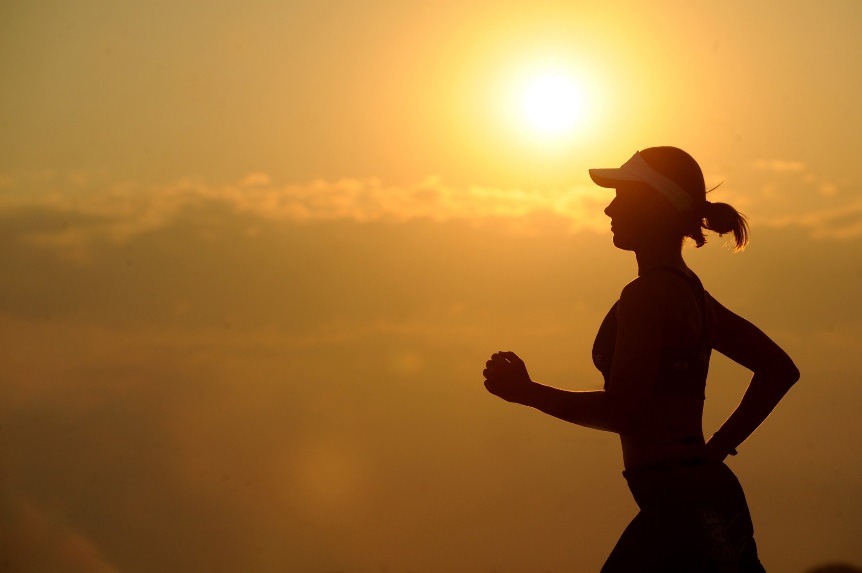